Blooms Races – Topic Cards 
(Examples would be key words, dates, characters, themes, topics, processes, etc.)
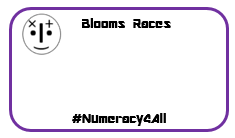 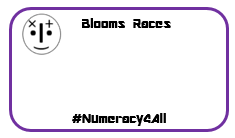 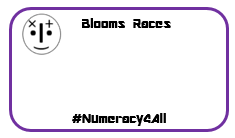 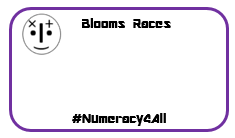 Type Here
Type Here
Type Here
Type Here
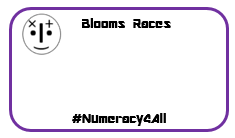 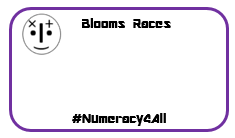 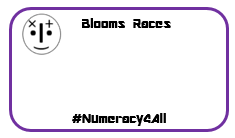 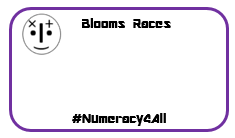 Type Here
Type Here
Type Here
Type Here
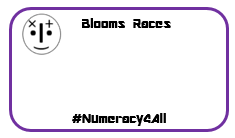 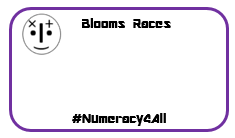 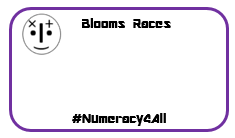 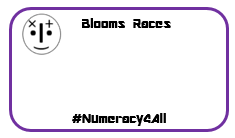 Type Here
Type Here
Type Here
Type Here
www.missbsresources.com
Blooms Races – Topic Cards 
(Examples would be key words, dates, characters, themes, topics, processes, etc.)
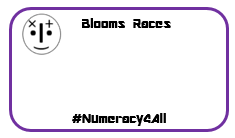 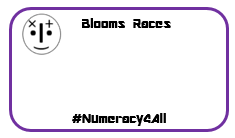 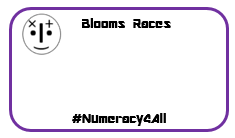 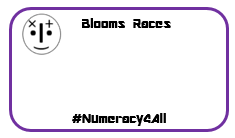 Type Here
Type Here
Type Here
Type Here
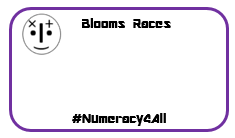 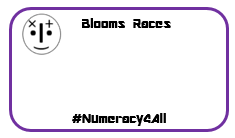 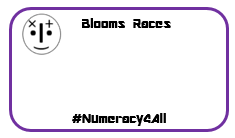 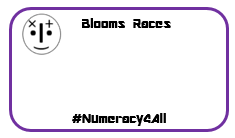 Type Here
Type Here
Type Here
Type Here
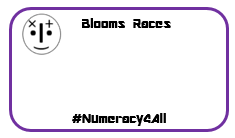 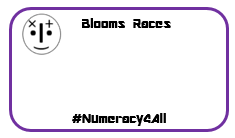 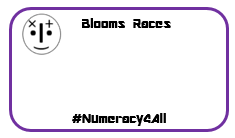 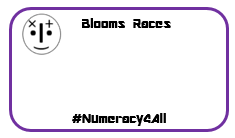 Type Here
Type Here
Type Here
Type Here
www.missbsresources.com
Blooms Races – Topic Cards 
(On these cards write your own questions relevant the topic and the blooms category.)
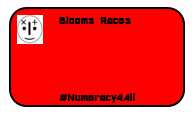 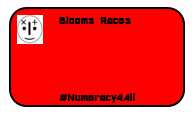 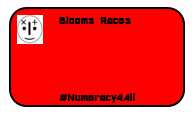 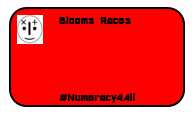 Type Here
Type Here
Type Here
Type Here
Knowledge
Knowledge
Knowledge
Knowledge
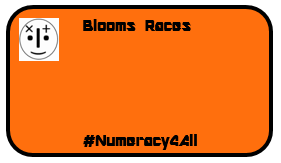 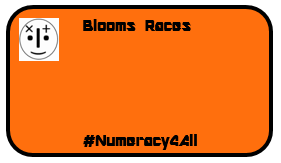 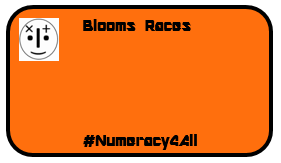 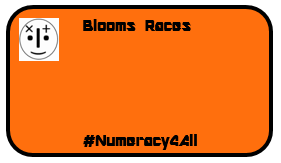 Type Here
Type Here
Type Here
Type Here
Comprehension
Comprehension
Comprehension
Comprehension
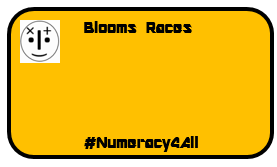 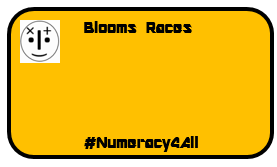 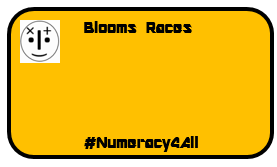 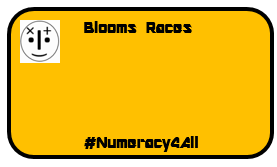 Type Here
Type Here
Type Here
Type Here
Application
Application
Application
Application
www.missbsresources.com
Blooms Races – Topic Cards 
(On these cards write your own questions relevant the topic and the blooms category.)
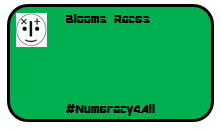 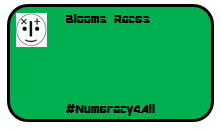 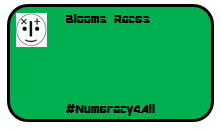 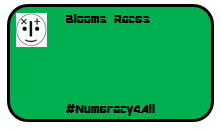 Type Here
Type Here
Type Here
Type Here
Analysis
Analysis
Analysis
Analysis
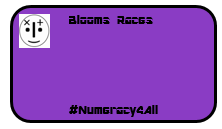 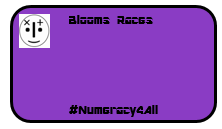 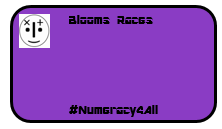 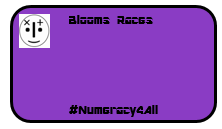 Type Here
Type Here
Type Here
Type Here
Synthesis
Synthesis
Synthesis
Synthesis
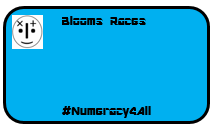 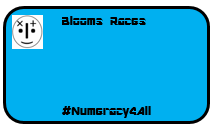 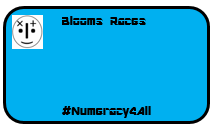 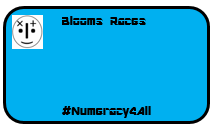 Type Here
Type Here
Type Here
Type Here
Evaluation
Evaluation
Evaluation
Evaluation
www.missbsresources.com